Programming in C#	Data Binding to Controls
CSE 494R
(proposed course for 459 Programming in C#)
Prof. Roger Crawfis
The BindList class
The BindingList class provides a generic wrapper around a collection supporting the IList interface.
It provides list changed events and many other properties (including sorting).
The easiest way to create one is by passing in an existing collection:
IList<int> numberList = new List<int>(20);
BindingList<int> bindingNumbers = new BindingList<int>(numberList);
Example
A simple Windows Form with a listView a ComboBox and a button to add more items.
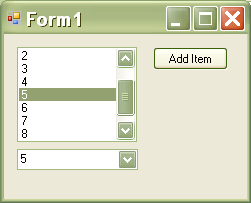 Example
public partial class Form1 : Form   {
     private BindingList<int> bindingNumbers;
     private IList<int> numberList = new List<int>(20);
     private int nextNumber = 10;
     public Form1()    {
         InitializeComponent();
         for (int i = 0; i < nextNumber; i++)
              numberList.Add(i); 
         bindingNumbers = new BindingList<int>(numberList); 
         listBox1.DataSource = bindingNumbers;
         comboBox1.DataSource = bindingNumbers;
     } 
     private void addButton_Click(object sender, EventArgs e)  {
         bindingNumbers.Add(nextNumber++);
     }
}
Formatted Text
Note that the controls displayed the integers. 
Each control will use a Formatter to convert the object to a string representation.
This is typically the default ToString() method of the object.
Works for any type:
Example 2
public partial class Form1 : Form
    {
        private BindingList<object> bindingObjects;
        private IList<object> objectList = new List<object>(20);
        public Form1()
        {
            InitializeComponent();
 
            for (int i = 1; i < 10; i++)
                objectList.Add(new DateTime(2008,5,i));
            for (int i = 10; i < 14; i++)
                objectList.Add(i);
            objectList.Add("Hello World");
            objectList.Add(numberList);
 
            bindingObjects = new BindingList<object>(objectList);
 
            listBox1.DataSource = bindingObjects;
            comboBox1.DataSource = bindingObjects;